Kendrick StreetBicycle BoulevardFinal Design
Northern Arizona Transportation Services
Stephen Hirte
Yousef Alkandari
P.J. McKelvey
Christopher Sobie
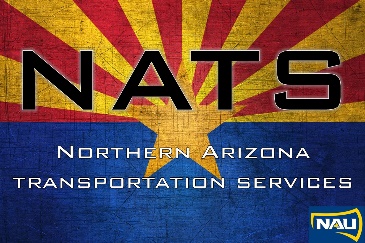 April 24th, 2015
Alkandari 2
Project Personnel
Project Manager – Christopher Sobie
Software Lead – Pierce-Jon McKelvey
Research Lead – Stephen Hirte
Site Lead – Yousef Alkandari
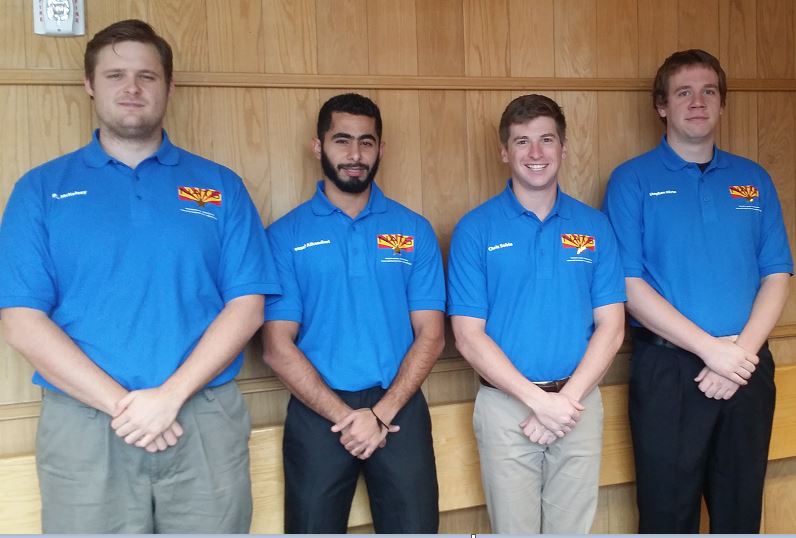 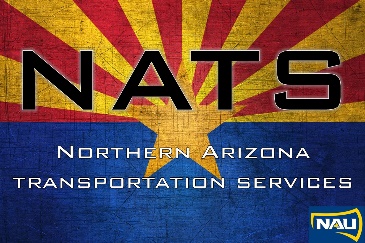 Northern Arizona Transportation Services Team Members [1]
Alkandari 3
Stakeholders
Clients
Jeffrey Bauman, PE, City of Flagstaff Traffic Engineer
Martin Ince, PE, City of Flagstaff Multimodal Planner
Technical Advisor
Jeffrey Bauman, PE, City of Flagstaff Traffic Engineer
Stakeholders
City of Flagstaff - Owner
Local and National Cyclists
Flagstaff High School
Flagstaff Community
Cities who desire a bicycle boulevard
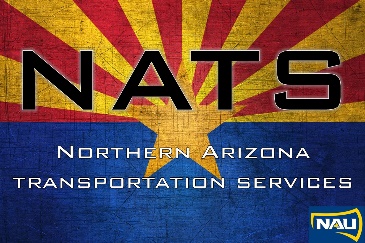 Sobie 4
Project description
Convert Kendrick Street into a Bicycle Boulevard
Improve bicycle safety and circulation by:
Creating low traffic volumes
Discouraging non-local motor vehicle traffic
Provide free flow travel for bicycles
Creating distinctive look or ambiance 
Accomplished by:
Equal priority among users
Pavement markings
Eliminating stops
Unique branding
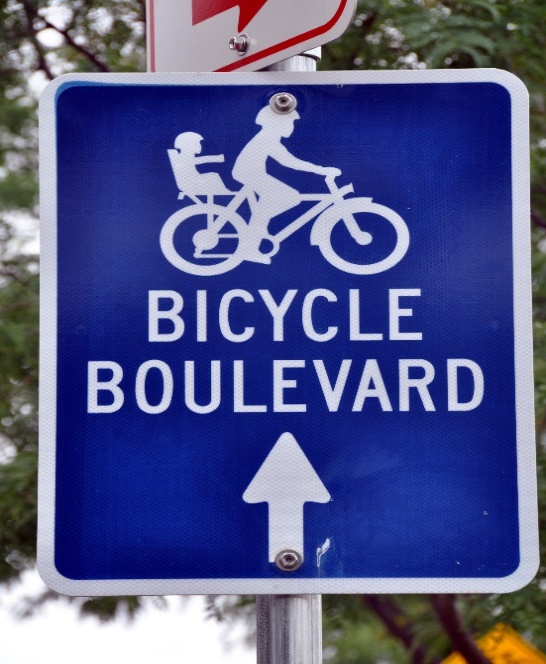 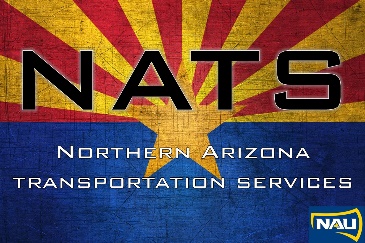 Unique Branding for WI Bike Boulevard [2]
Sobie 5
Project Location
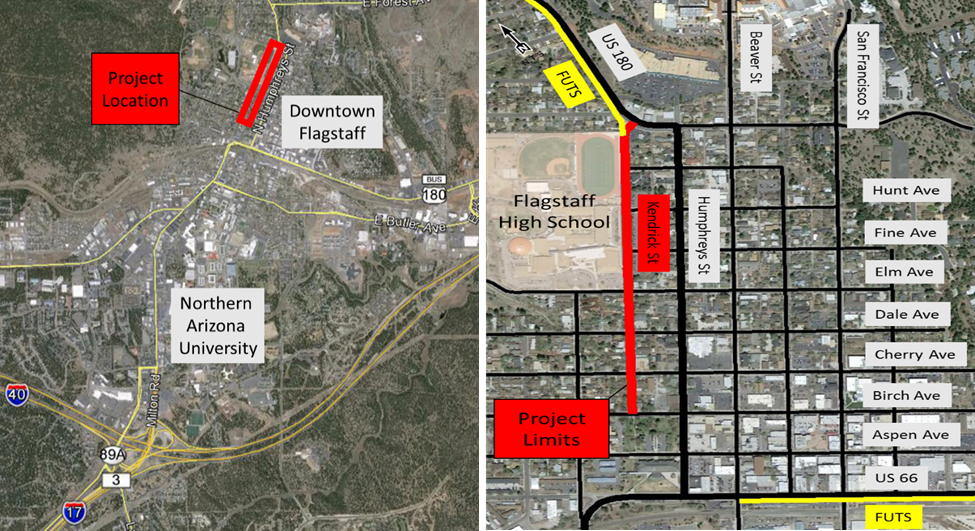 Citywide View [3]
Local View [3]
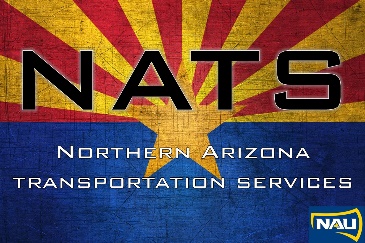 Sobie 6
Existing conditions
FUTS connection
City-wide network of non-motorized shared-use pathways used for recreation and transportation
Unmarked cross-section (37 feet min.)
Street parking
Non-free flow
Moderate to poor pavement condition
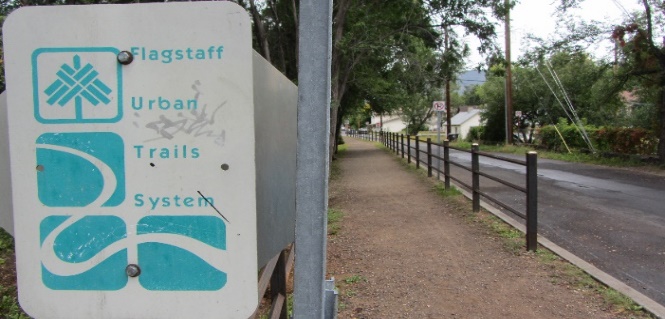 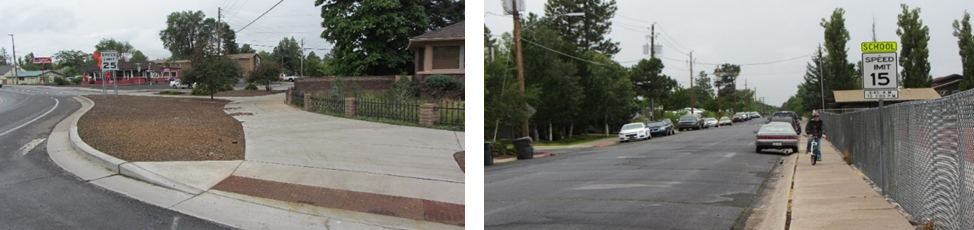 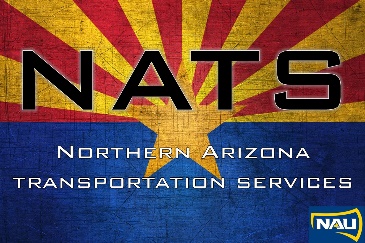 FUTS Trail Connection on northern end [4]
FUTS Trail connection on southern end [4]
Sobie 7
Existing conditions
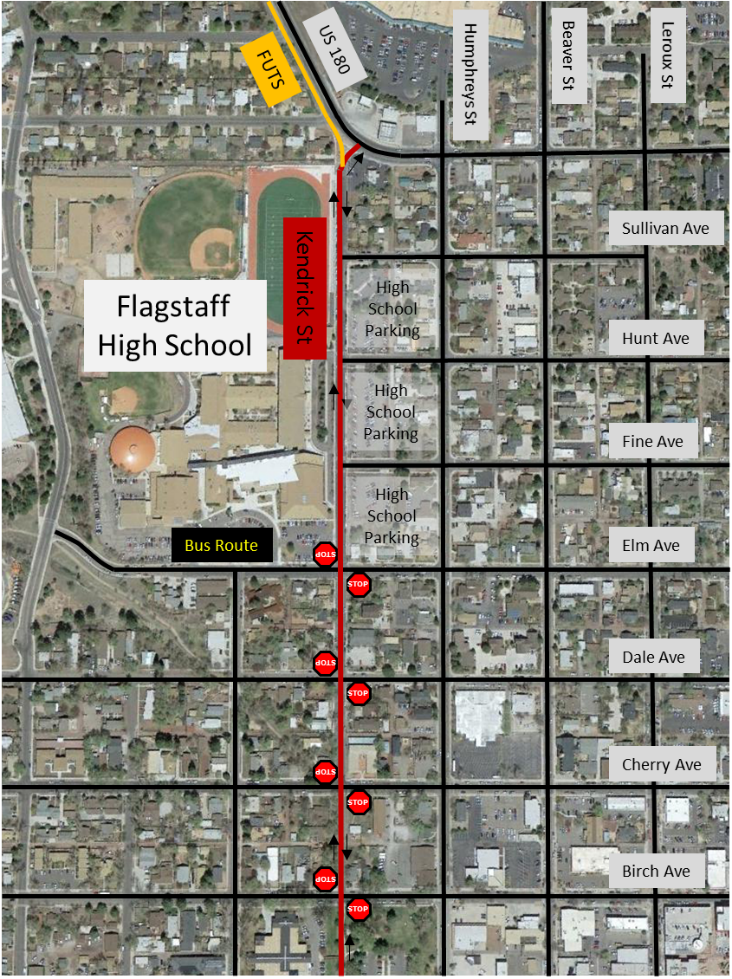 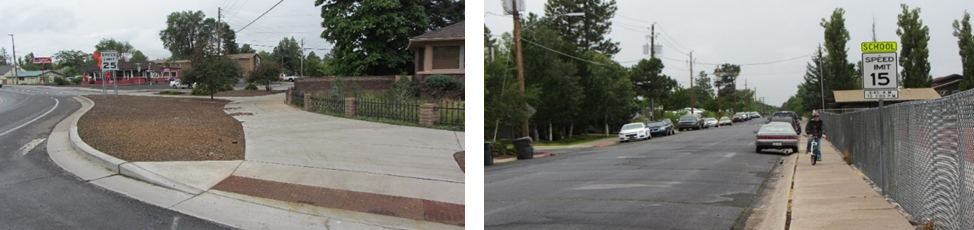 Cyclist on sidewalk and random street parking [4]
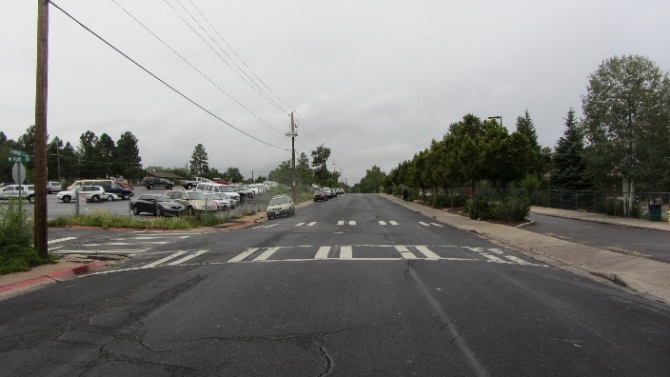 Karen Cooper Trail
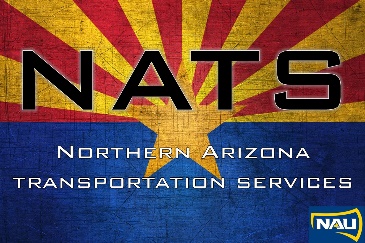 Typical cross-section of Kendrick Street [4]
Existing Traffic Control [3]
Sobie 8
Future plan for futs trail
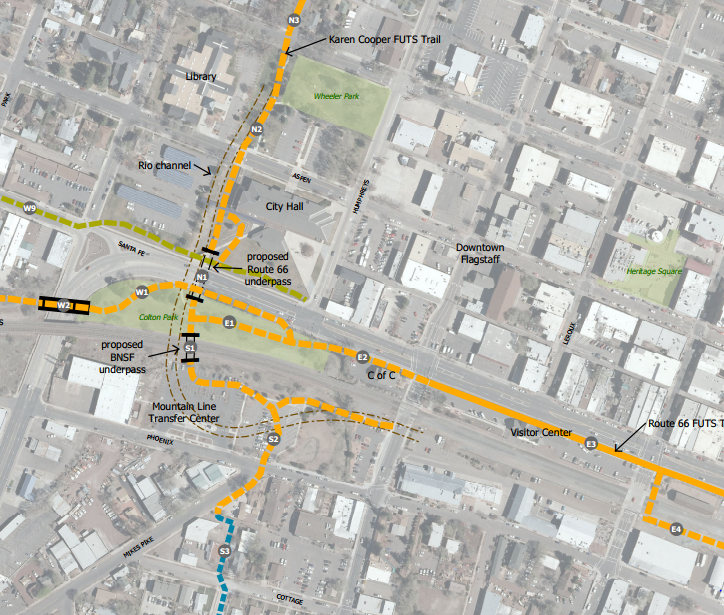 Kendrick Street Project Limits
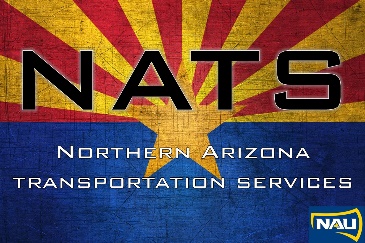 Downtown FUTS Concept Plan [5]
NACTO Urban Bikeway Design Guide
MUTCD / AASHTO Geometric Design Guide
ADOT Design Manual
Sobie 9
Project methods
National Association of City Transportation Officials (NACTO)
Bicycle boulevard design elements (nationally)
Route planning, signs and pavement markings, speed and volume management, street crossings, green infrastructure
Manual on Uniform and Traffic Control Devices
AASHTO Geometric Design Guide
National codes and standards for all road components
Arizona Department of Transportation / Flagstaff
Local State and City standards
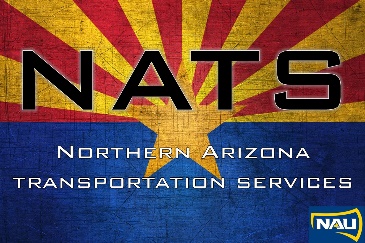 Hirte 10
Data Collection/Results – Vehicle Speeds
Hunt Ave
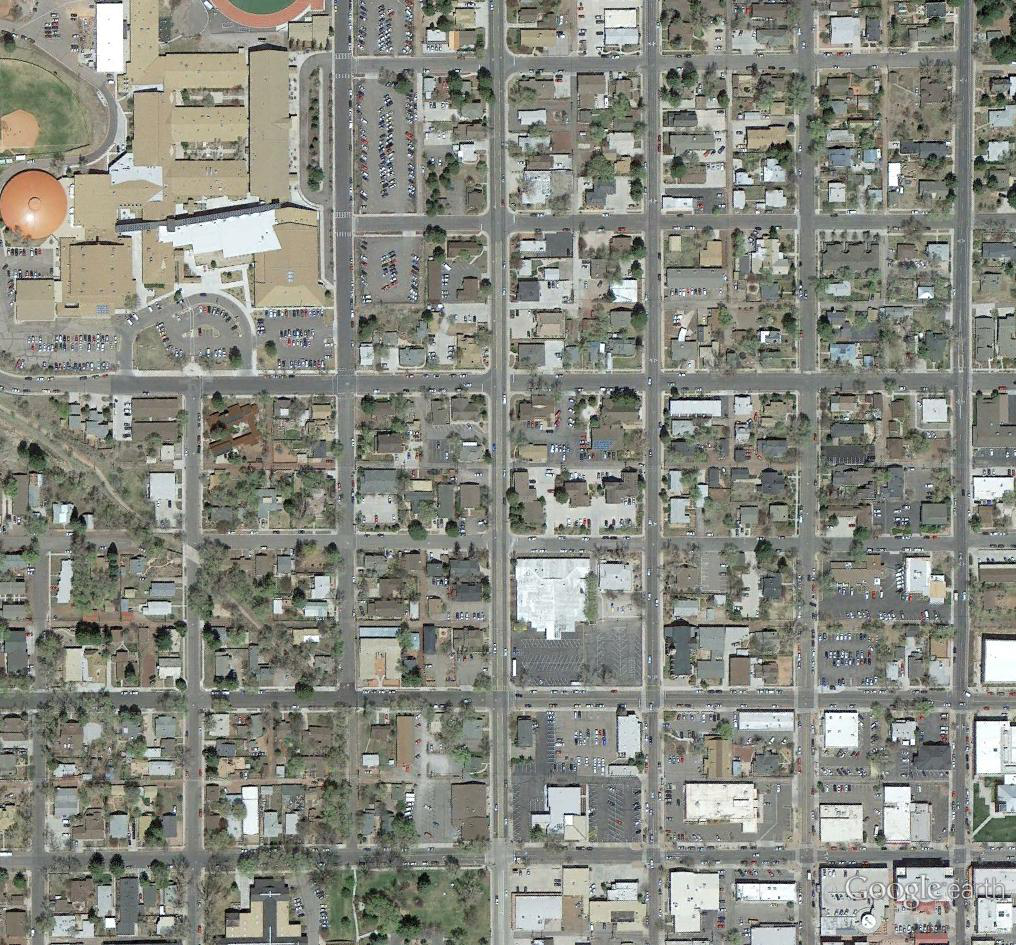 17 mph
27 mph
Kendrick St
Fine Ave
26 mph
17 mph
26 mph
Elm Ave
26 mph
20 mph
24 mph
Dale Ave
23 mph
22 mph
Cherry Ave
28 mph
22 mph
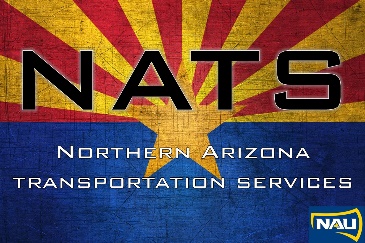 Birch Ave
85th Percentile Speeds for Vehicle in Project Area [3]
Hirte 11
Data Collection/Results – ADT
Hunt Ave
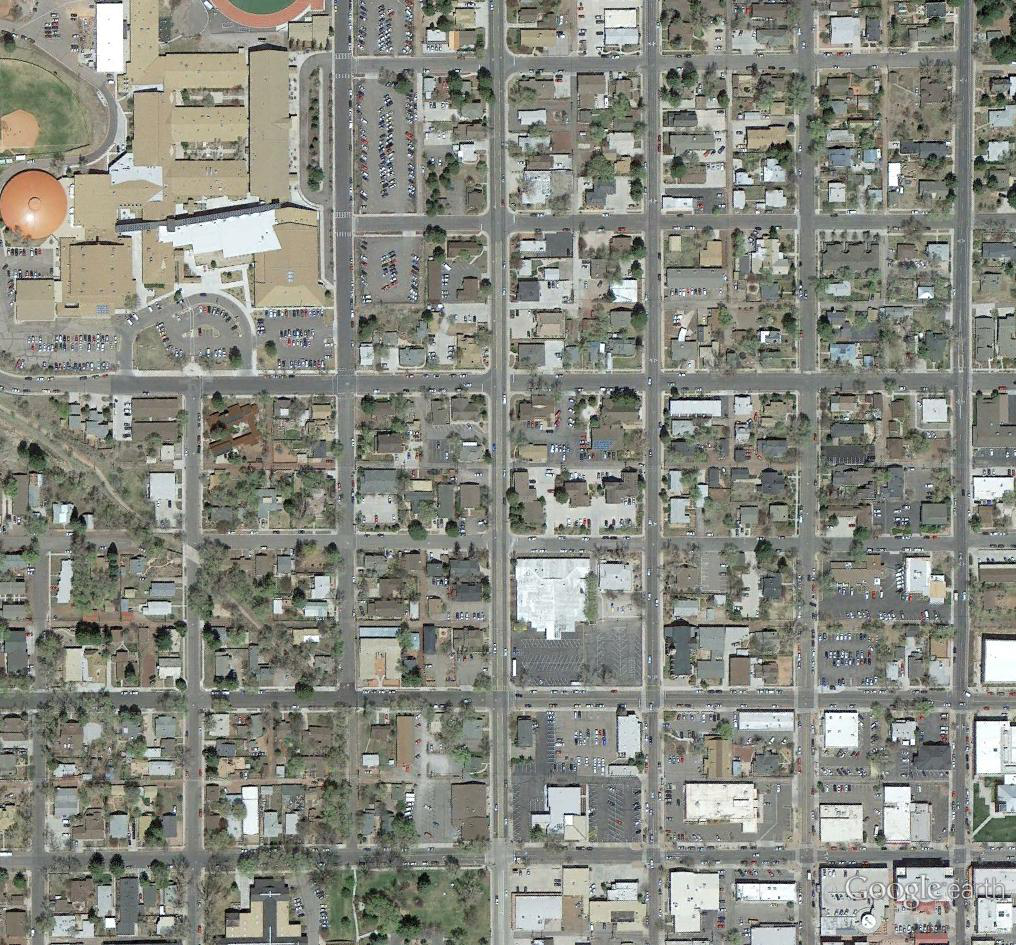 207
807
Kendrick St
Fine Ave
26 mph
210
818
Elm Ave
26 mph
1515
927
244
Dale Ave
258
232
729
Cherry Ave
1065
647
89
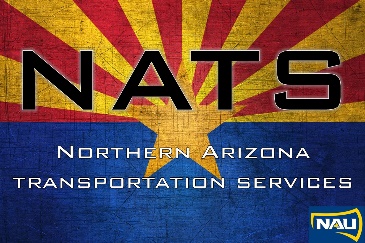 Birch Ave
Average Daily Traffic for Vehicles in Project Area [3]
Hirte 12
Community involvement
Community project. Input matters!
9 question survey using SurveyMonkey.com
66 respondents of varying age and riding ability
Hand out fliers to cyclists / windshields
Attend Flagstaff Bicycle Advisory Committee Meetings
Attend Flagstaff Transportation Committee Meeting
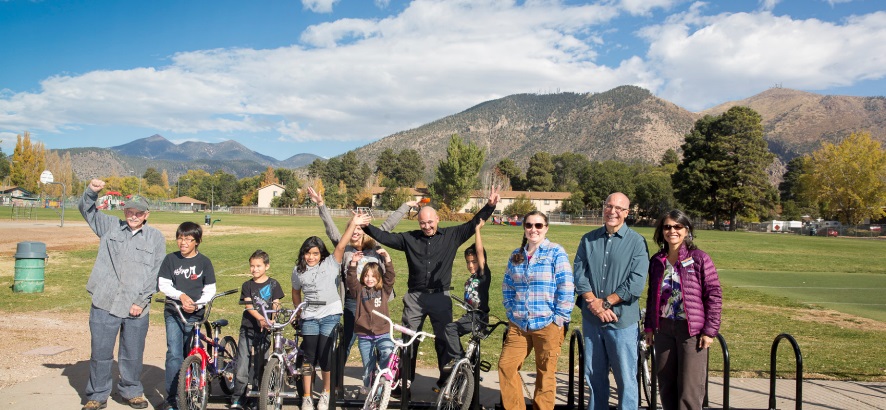 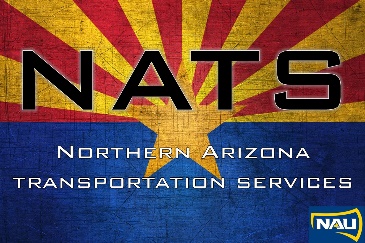 Successful Flagstaff Community Bicycling Project [6]
Hirte 13
Survey results
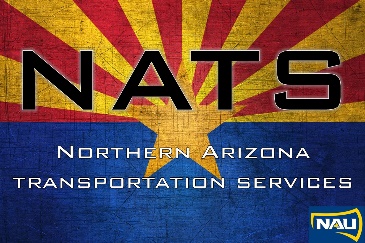 Hirte 14
Survey Comments
Positive Feedback
“As a resident of N Kendrick St. I would like to see a bike boulevard, not only for the safety of bikes but to preserve the street as a non-major alternative thoroughfare to Humphreys. There is a LOT of foot and bike traffic on Kendrick.”

“I encourage any forward progress in improving and promoting bike transportation in flagstaff, regardless if it benefits my route.”
Negative Feedback
“Motorist support for increased/improved bicycle facilities will not increase until bicyclist are taxed to pay for those facilities.”

“Of all the things to spend tax dollars on, are you serious? Help me understand how unequal tax dollar input from cyclists warrants the massive tax dollar output from people driving cars.”
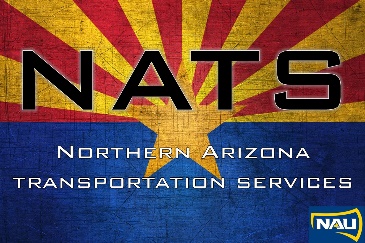 Mckelvey 15
Design constraints and criteria
Minimize implementation costs
Maximize safety
NACTO Recommendations for Bike Boulevards
Less then 3000 ADT
85th Percentile speed of 25 mph or less
Minimize residential impact
Designed for minimum cross-section (37 ft)
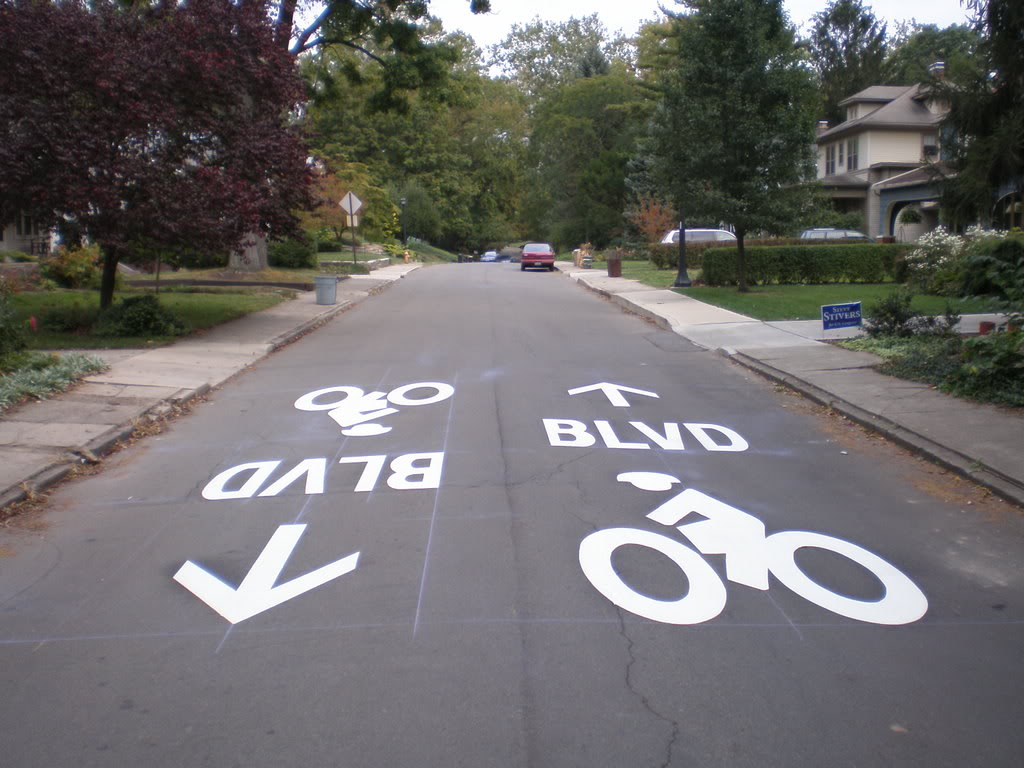 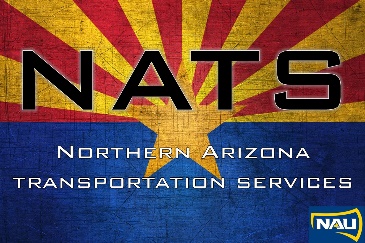 Unique marking on Bicycle Boulevard in Columbus, OH [7]
Mckelvey 16
Preliminary alternatives
Alternative 1
Alternative 2
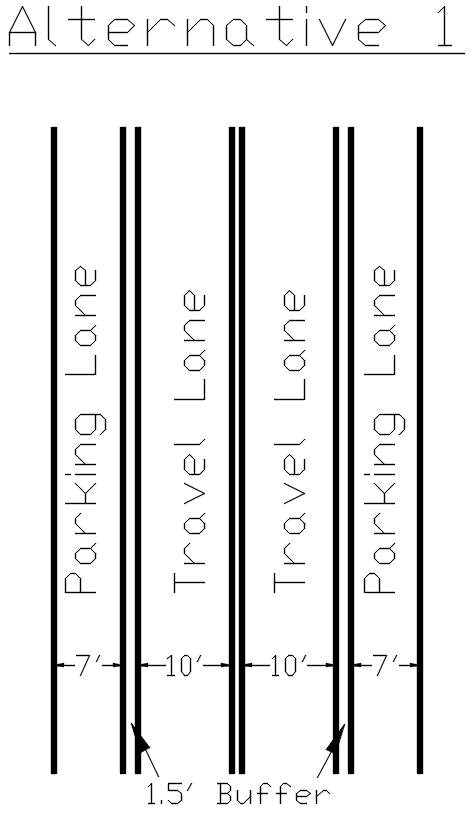 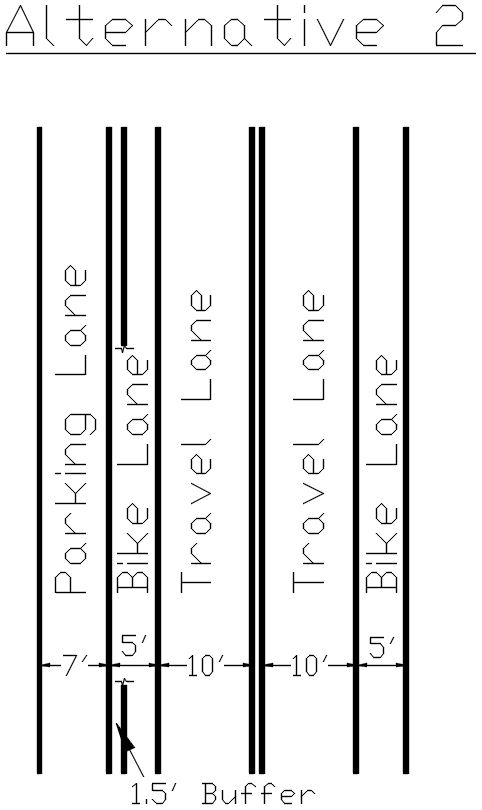 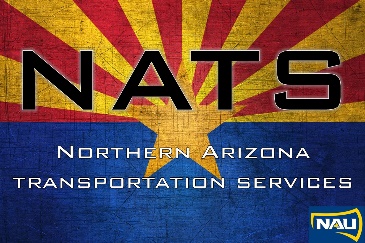 Alternative 1 Drawing [8]
Alternative 2 Drawing [8]
[Speaker Notes: Negatives:
Center stripe discourages drivers from passing bicycles (frustration / lack of respect)
More striping = higher cost
Negatives:
Center striping
Discourages Respect
More striping = higher cost
Eliminates parking]
Mckelvey 17
Proposed design
Alternative 3
Two 7 ft parking lanes
MUCTD minimum
23 ft travel way
NACTO minimum
No centerline stripe
Preferred by NACTO
Easier time passing
Positives:
Most cost efficient
Inviting to all users
Creates respect among all users
Can use unique pavement markings
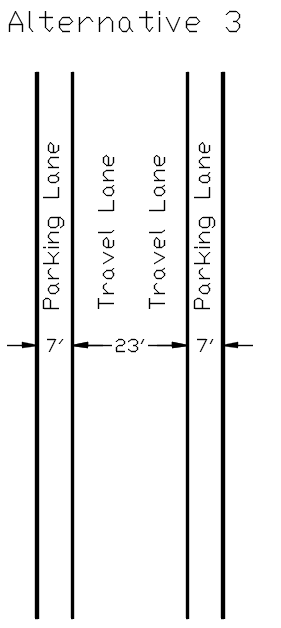 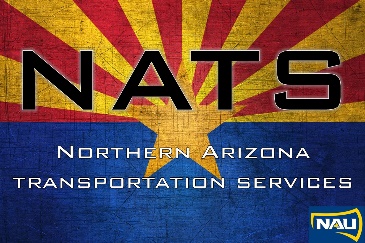 Preferred Alternative Drawing [8]
Mckelvey 18
Design elements
Eliminate stop signs along route
Stops increase delay and encourage low compliance
Maintain bicycle boulevard conditions
Eliminate / manage new cut through motorists
Lower traffic speeds and volumes
Bulb-out treatments – narrow travel way
Striping instead of curb and gutter
Addition of crosswalks
25 mph Speed Tables 
3 along Kendrick St
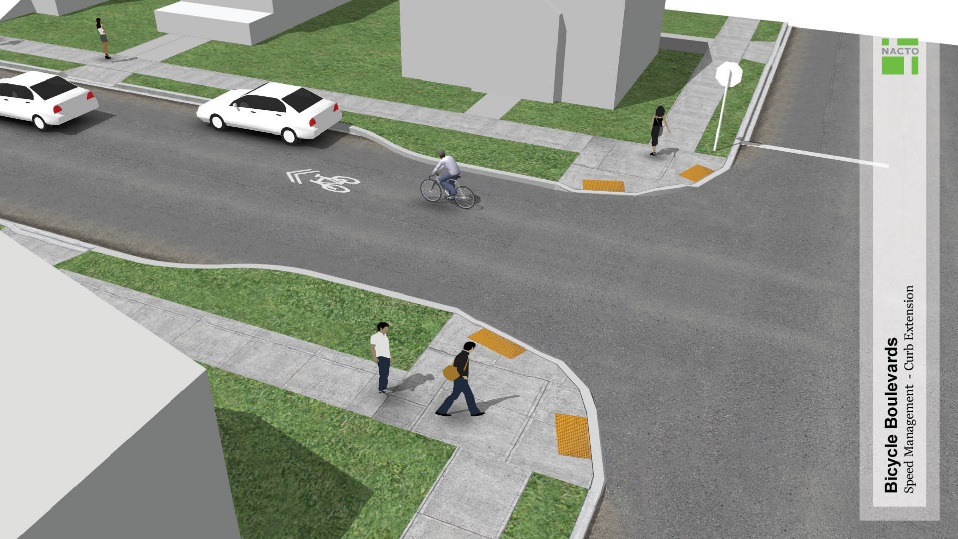 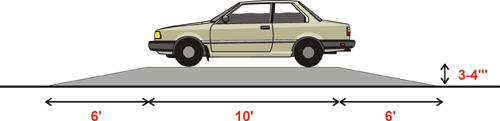 Example: Bulb-outs from NACTO Design Guide [9]
Common Speed Table Dimensions [10]
Mckelvey 19
Design elements - wayfinding
Wayfinding, signage, and pavement markings
Provide photographic uniqueness for bicycle boulevard
Differentiate from other local streets
Raise awareness of designation
Prompt motorists to look for cyclists
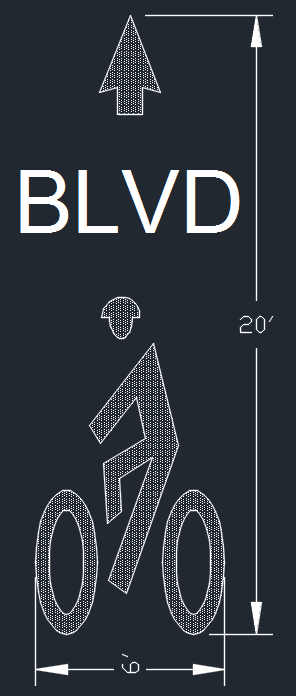 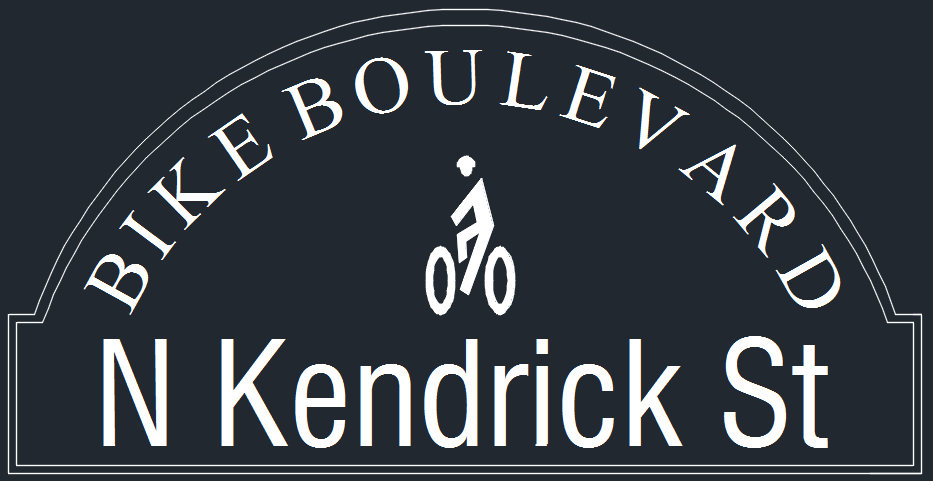 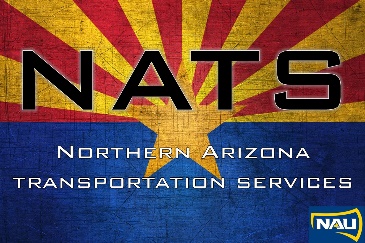 Kendrick Street Pavement Marking [8]
Unique Kendrick Street Roadway Sign [8]
Mckelvey 20
Design elements – geometric
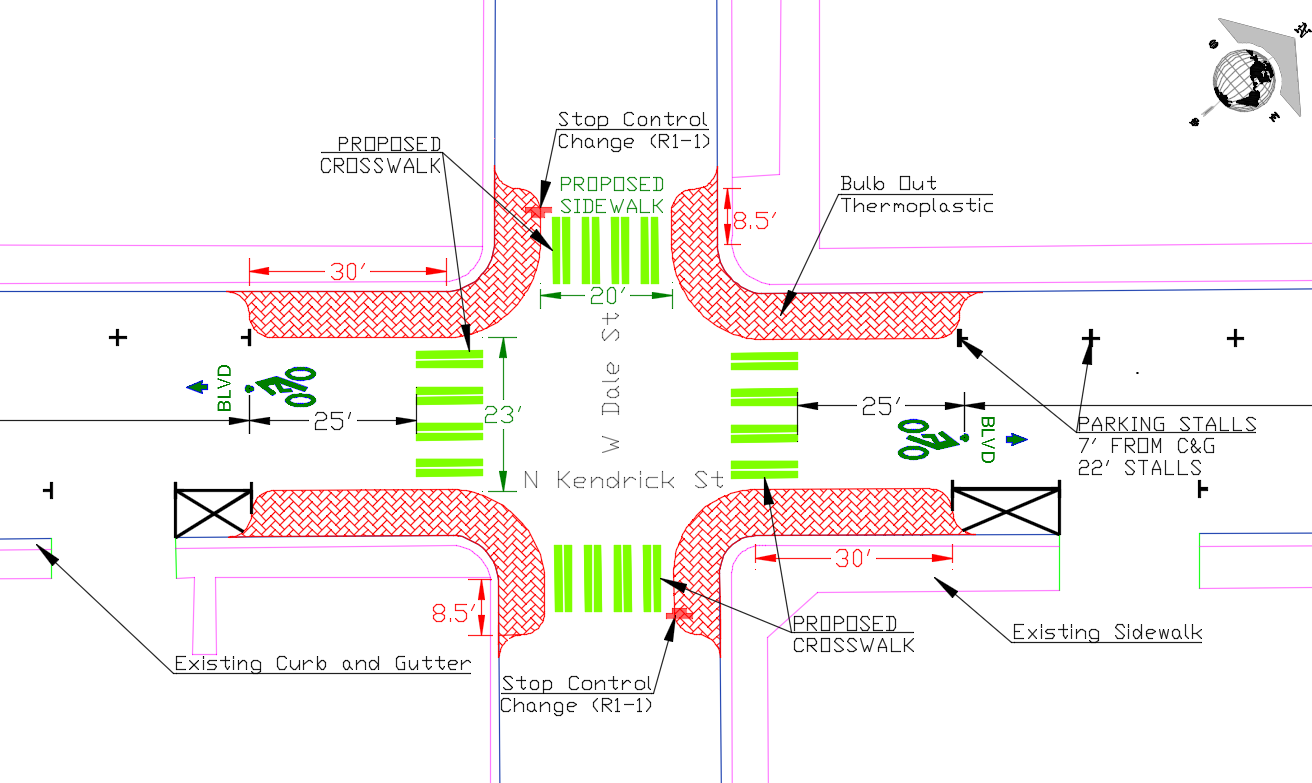 Intersection of Kendrick Street and Dale Street with new crosswalks, pavement markings, and bulb outs. [8]
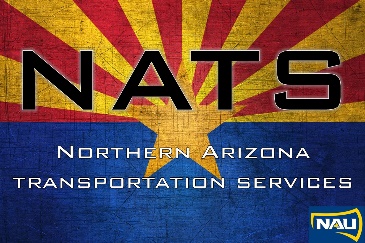 Alkandari 21
Project hours and costs
*Costs of implementation _includes materials, _installations, and man _hours.
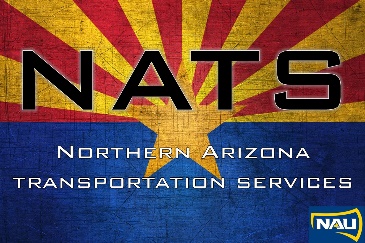 Alkandari 22
Broader impacts of design
Economic
Less pavement rehabilitation
Societal and Cultural
Increased in local cyclists
Aesthetics and community
Environmental
Fewer greenhouse gas emissions
Health
Biking is good exercise 
Promotes a healthier community
Global
Paves the way for future bike boulevards nationally and internationally
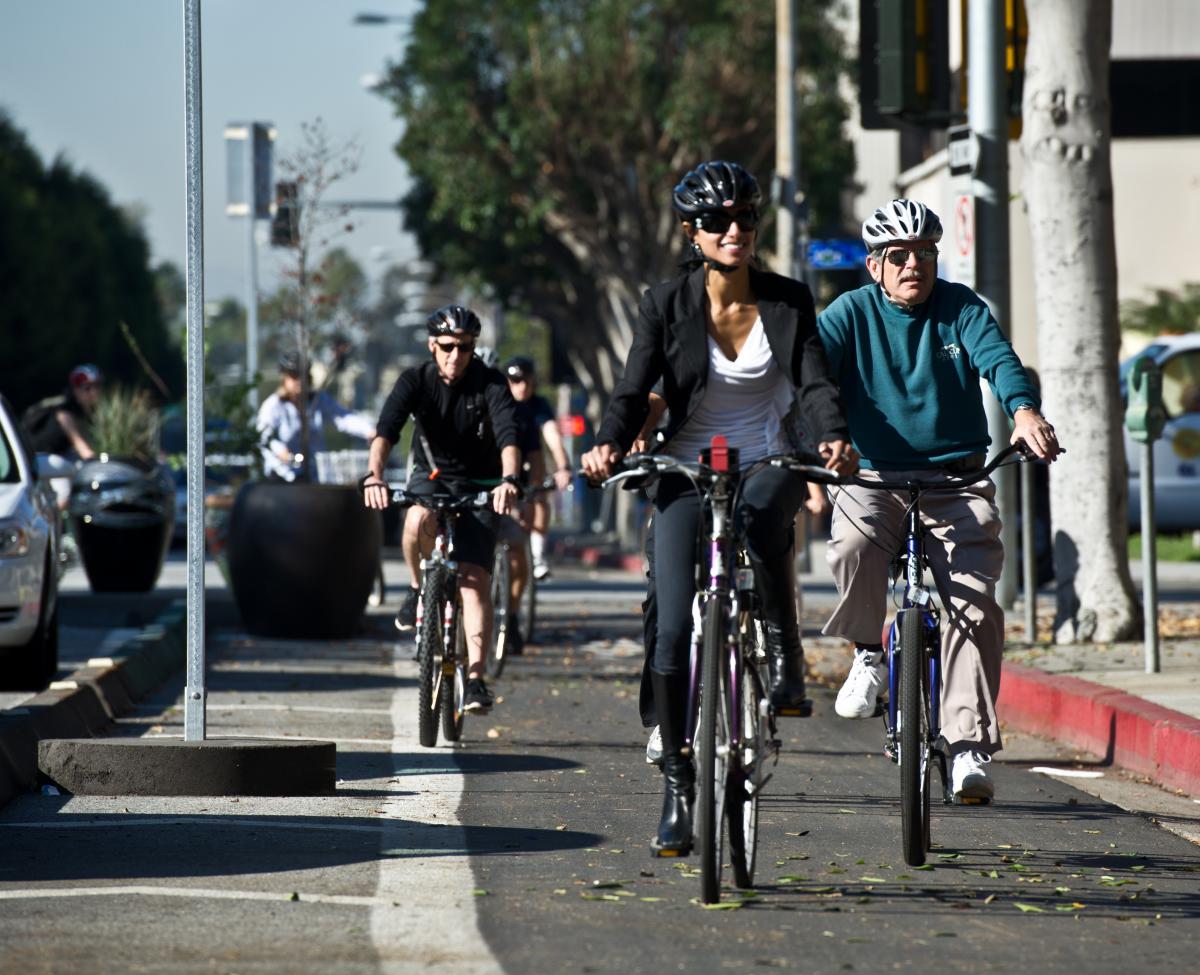 Cyclists of all levels enjoying bicycle boulevard [7]
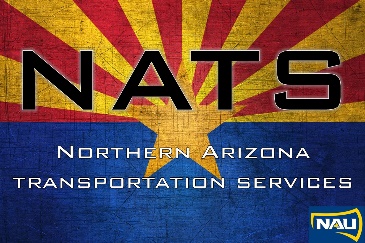 Alkandari 23
acknowledgments
Martin Ince, City of Flagstaff Multimodal Planer
Jeff Bauman, City of Flagstaff Traffic Engineer
Logan Couch, City of Flagstaff Traffic Intern
John Koch, Ennis-Flint Traffic Patterns
National Association of City Transportation Officials
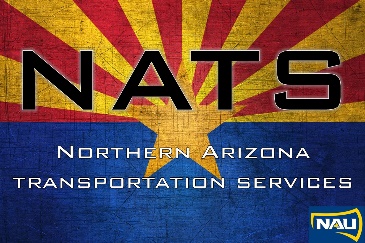 Alkandari 23
References
[1] Photo Credit: Katherine Dean
[2] "Review: Wisconsin's First Bicycle Boulevard." Over the Bars in Wisconsin. N.p., 02 Sept. 2010. Web. 10 Mar. 2015.
[3] Google Earth Pro (2011), Version 6.1 (Software), Available from 	http://www.google.com/enterprise/earthmaps/earthpro.html
[4] Photo Credit: Christopher Sobie
[5] Plan provided by Martin Ince, City of Flagstaff Multimodal Planner
[6] Welcome to an Engaged Community. (n.d.). Retrieved September 18, 2014, from https://az-	flagstaff3.civicplus.com/index.aspx?nid=1379
[7] "First Signs of the New Milton Ave. Bike Boulevard!!" ColumbusUnderground.com. N.p., 03 Oct. 2008. Web. 10 Mar. 2015.
[8] AutoCAD Civil 3D. Vers. J.104.0.0. USA: Autodesk, 2014 Project costs
[9] Urban Bikeway Design Guide. New York: National Association of City Transportation Officials, 2012. Print. Final Report
[10] http://www.ladpw.org/Traffic/NTMP/speed-table.gif
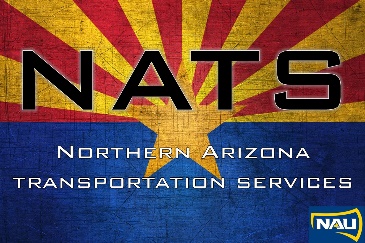 Questions?
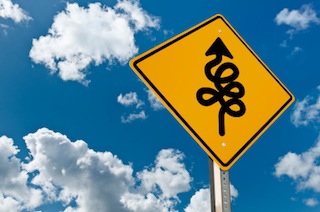 "Confusing Traffic Signs." A Fun Blog. N.p., 21 July 2014. Web. 10 Mar. 2015.
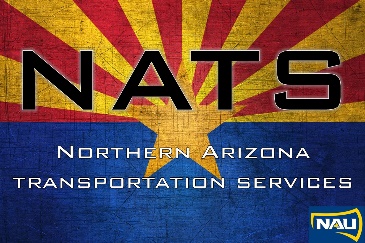